25
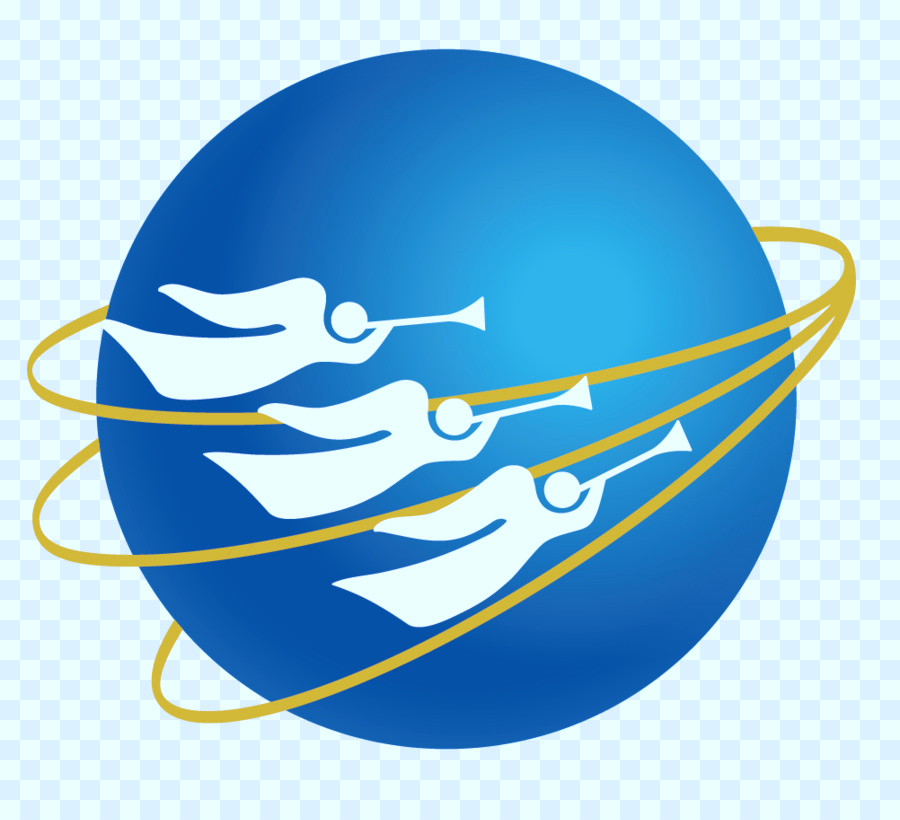 Los mensajes de los tres ángeles
EL VINO DE LA IRA DE DIOS
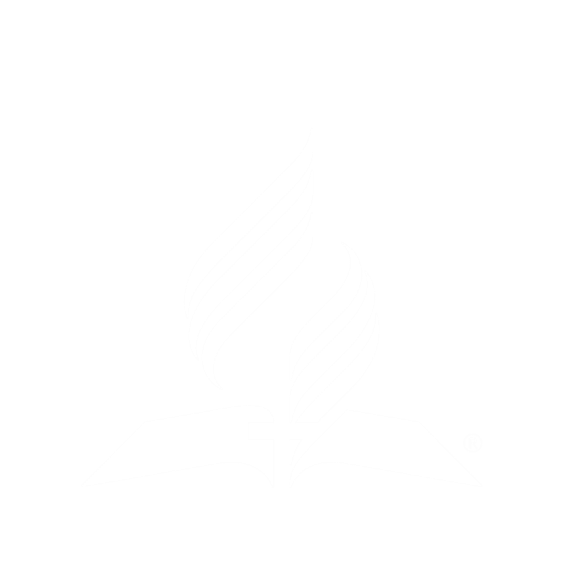 Basado en el estudio del pastor  Esteban Bohr, “Los mensajes de los tres ángeles”
cristoweb.com
INTRODUCCIÓN
El mensaje del tercer ángel contiene una de las advertencias más solemnes en las sagradas escrituras. Nos advierte en contra de adorar a la bestia y a su imagen y recibir su marca. Pero, ¿cómo podemos evitar adorar a la bestia si no sabemos a quién representa?
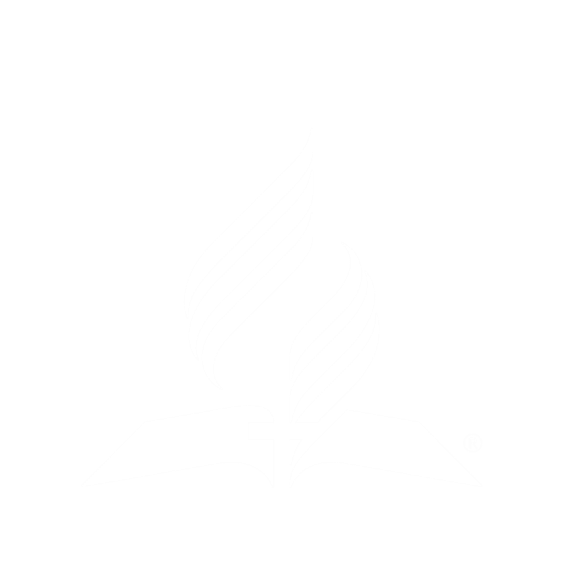 Apocalipsis 14:9–11:
“Y el tercer ángel los siguió, diciendo a gran voz: Si alguno adora a la bestia y a su imagen, y recibe la marca en su frente o en su mano, 10 él también beberá del vino de la ira de Dios, que ha sido vaciado puro en el cáliz de su ira; y será atormentado con fuego y azufre delante de los santos ángeles y del Cordero; 11 y el humo de su tormento sube por los siglos de los siglos. Y no tienen reposo de día ni de noche los que adoran a la bestia y a su imagen, ni nadie que reciba la marca de su nombre.”
Después de los mil años, la nueva Jerusalén descenderá del cielo y dentro y fuera estarán personas que en su pasado fueron pecadores.
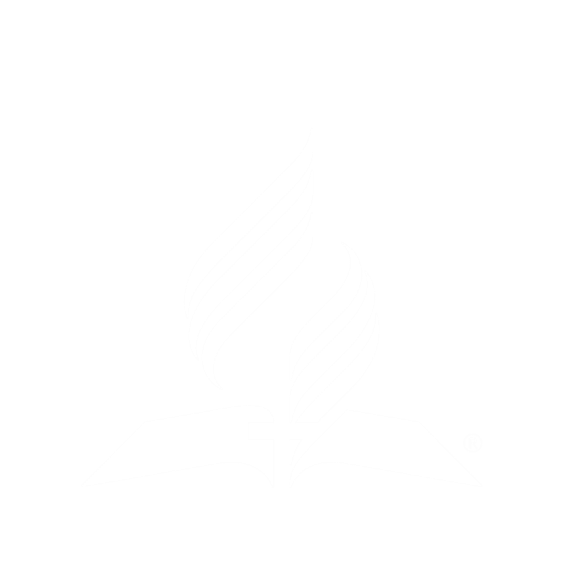 Apocalipsis 22:14, 15:
“Bienaventurados los que lavan sus ropas, para tener derecho al árbol de la vida, y para entrar por las puertas en la ciudad. 15 Mas los perros estarán fuera, y los hechiceros, los fornicarios, los homicidas, los idólatras, y todo aquel que ama y hace mentira.”
Si ambos grupos fueron pecadores, ¿por qué estarán algunos dentro y otros fuera?
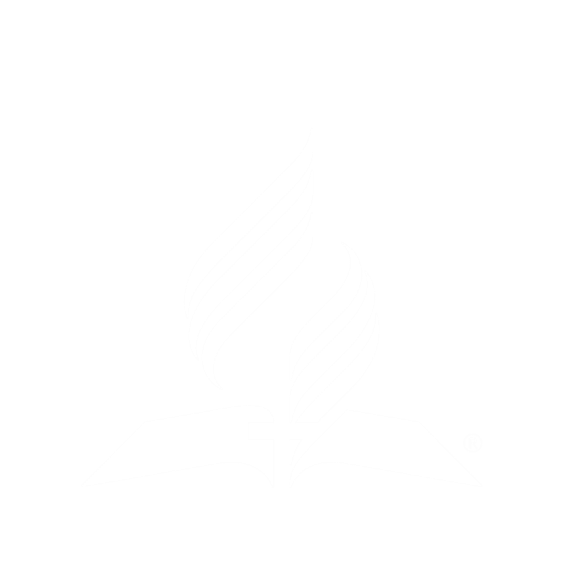 La ira de Dios y las plagas
El libro de Apocalipsis nos dice que el vino de la ira de Dios que recaerá sobre los impíos sin mezcla de misericordia comienza con el derramamiento de las siete postreras plagas.
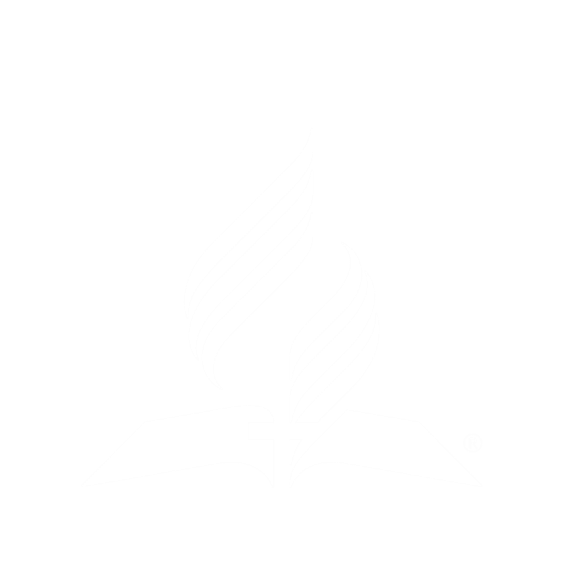 Apocalipsis 15:1: Siete ángeles con siete plagas colman la copa de la ira de Dios. El número siete indica totalidad:
“Vi en el cielo otra señal, grande y admirable: siete ángeles que tenían las siete plagas postreras; porque en ellas se consumaba [sin mezcla de misericordia] la ira de Dios.”
Apocalipsis 16:1: La ira que derraman los ángeles se encuentra en siete copas:
“Oí una gran voz que decía desde el templo a los siete ángeles: Id y derramad sobre la tierra las siete copas de la ira de Dios.”
Apocalipsis 14:9, 10: Los que adoran a la bestia y su imagen y reciben su marca, beberán el vino de la ira de Dios que se encuentra en las copas:
“Y el tercer ángel los siguió, diciendo a gran voz: Si alguno adora a la bestia y a su imagen, y recibe la marca en su frente o en su mano, 10 él también beberá del vino de la ira de Dios, que ha sido vaciado puro en el cáliz de su ira.”
Los impíos terminarán de beber el vino de la ira de Dios cuando sean echados en el lago de fuego. Esto se describe en la conclusión del mensaje del tercer ángel que estudiaremos en la siguiente clase.
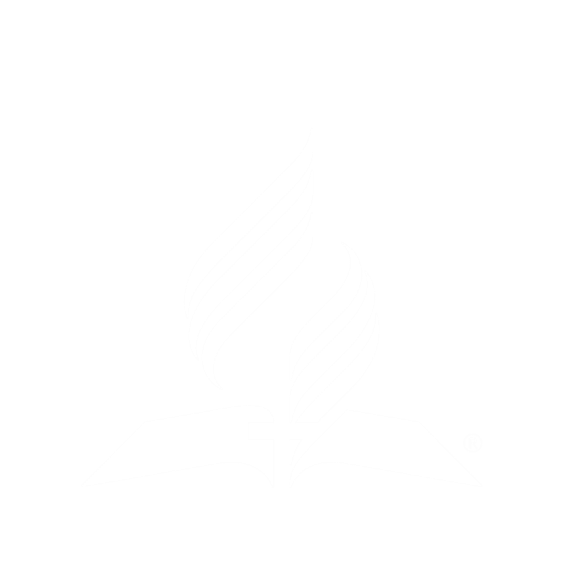 Salmo 11:6: La copa se vincula con fuego:
“Sobre los malos hará llover carbones; fuego, azufre y viento abrasador será la porción del cáliz de ellos.”
Es común vincular la ira con el fuego. Por ejemplo, cuando estamos enojados decimos:
Se enfogonó
Se enardeció
Tiene un temperamento candente
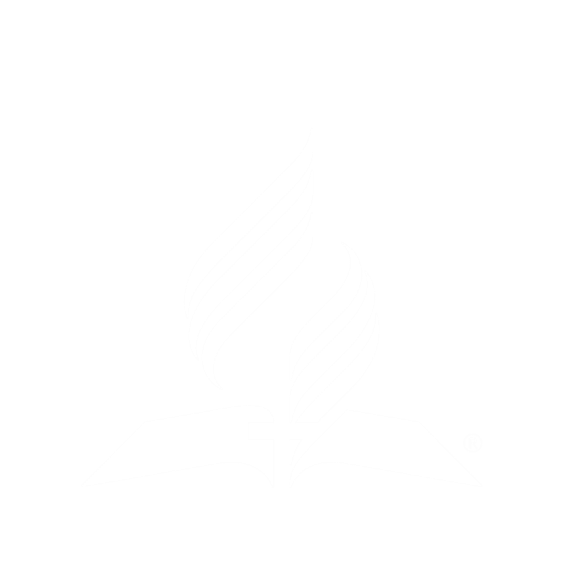 Deuteronomio 32:22:
“Porque fuego se ha encendido en mi ira, y arderá hasta las profundidades del Seol; Devorará la tierra y sus frutos, y abrasará los fundamentos de los montes.”
Apocalipsis 20:14, 15: El lago de fuego será la manifestación final de la ira de Dios que resultará en la muerte segunda:
“Y la muerte y el Hades fueron lanzados al lago de fuego. Esta es la muerte segunda. 15 Y el que no se halló inscrito en el libro de la vida fue lanzado al lago de fuego.”
A. se refiere al lago de fuego
El mensaje del tercer ángel nos advierte en contra de..
B. adorar a la bestia y a su imagen y recibir su marca
Habrá personas que fueron pecadores
C. los impíos son lanzados al lago de fuego
La primera copa del vino de la ira de Dios...
D. Dentro y fuera de la nueva Jerusalén
La última copa del vino de la ira de Dios...
E. Solo fuera de la nueva Jerusalén
Asocie
Muerte segunda ocurre cuando...
G. se refiere a las siete postreras plagas
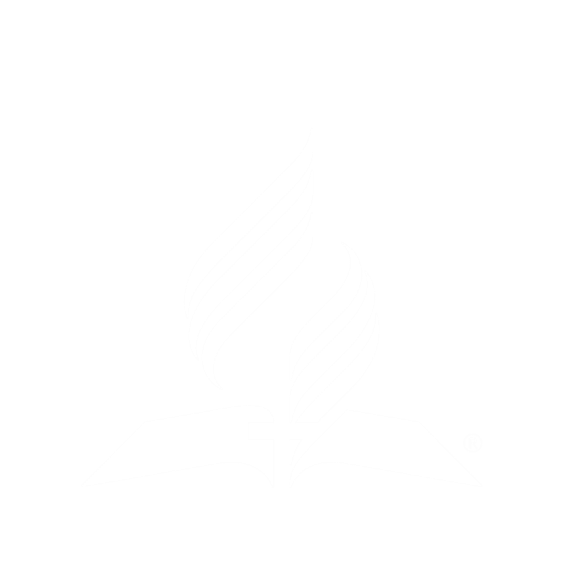 Jesús bebió la copa de la ira de Dios
¿Por qué sufrirán los pecadores que están fuera de la ciudad la muerte segunda mientras que los pecadores que están dentro recibirán la vida eterna?
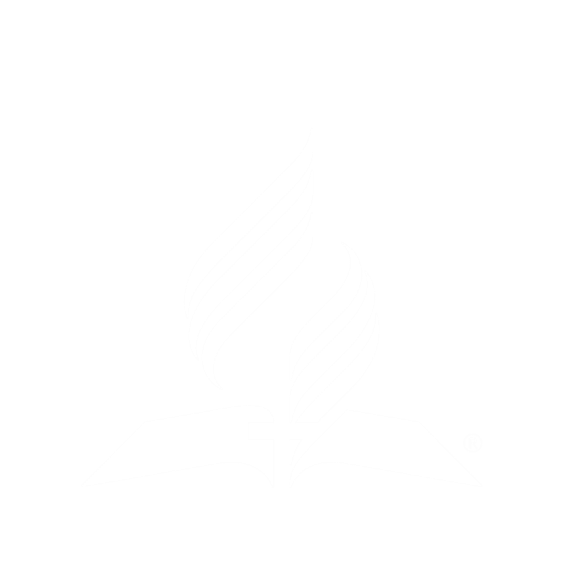 Hace unos años salió la película de Mel Gibson, La Pasión del Cristo. La película causó un gran impacto a los que la vieron. El énfasis de la película recayó sobre los golpes salvajes e inmisericordes que recibió Jesús durante su pasión. Se dice que del teatro salía la gente sollozando y llorando inconsolablemente.
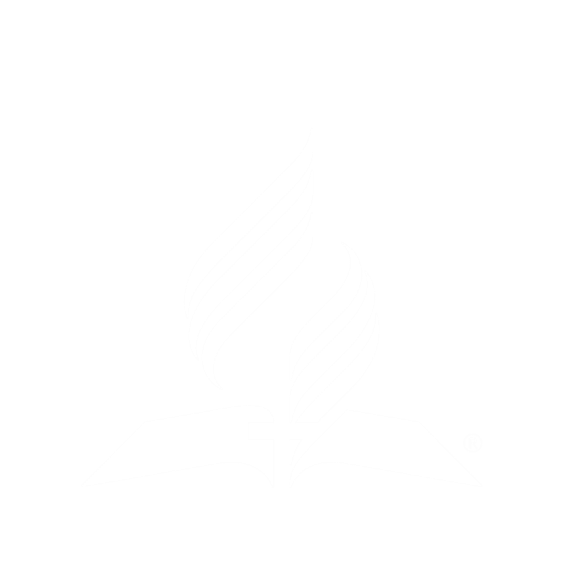 Sin embargo, pocos se dieron cuenta que la agonía de Jesús tuvo mucho más que ver con su sufrimiento sicológico y espiritual que con su sufrimiento físico. Veamos lo que quiero decir.
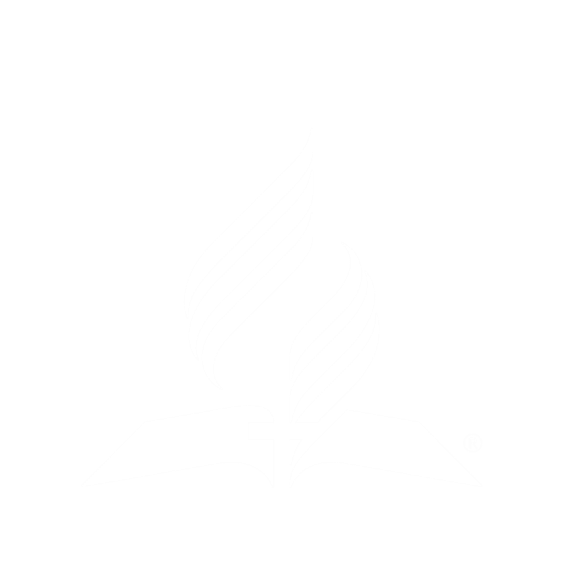 Mateo 26:38: El alma de Jesús estuvo muy triste aun hasta la muerte:
“Entonces Jesús les dijo: Mi alma está muy triste, hasta la muerte; quedaos aquí, y velad conmigo.”
Deseado de todas las gentes, DTG, p. 636
“Toda su vida en la tierra, había andado en la presencia de Dios. se hallaba en conflicto con hombres animados por el espíritu de Satanás, pudo decir: "El que me envió, está; no me ha dejado solo el Padre; porque yo, lo que a él le agrada, hago siempre." (Juan 8:29) Pero ahora le parecía estar excluido de la luz de la presencia sostenedora de Dios.
Ahora se contaba con los transgresores. Debía llevar la culpabilidad de la humanidad caída. Sobre el que no conoció pecado, debía ponerse la iniquidad de todos nosotros. Tan terrible le parece tan grande el peso de la culpabilidad que debe llevar, que está tentado a temer que quedará privado para siempre del amor de su Padre. Sintiendo cuán terrible es la ira de Dios contra la transgresión, exclama: "Mi alma está muy triste hasta la muerte."
Mateo 26:39, 42, 44: Jesús le rogó tres veces a su Padre que le quitara la copa :
“Entonces Jesús les dijo: Mi alma está muy triste, hasta la muerte; quedaos aquí, y velad conmigo. 39 Yendo un poco adelante, se postró sobre su rostro, orando y diciendo: Padre mío, si es posible, pase de mí esta copa; pero no sea como yo quiero, sino como tú.
42 Otra vez fue, y oró por segunda vez, diciendo: Padre mío, si no puede pasar de mí esta copa sin que yo la beba, hágase tu voluntad. 44 Y dejándolos, se fue de nuevo, y oró por tercera vez, diciendo las mismas palabras.”
Juan 18:11: El Padre fue el que le dio a Jesús la copa:
“Jesús entonces dijo a Pedro: Mete tu espada en la vaina; la copa que el Padre me ha dado, ¿no la he de beber?”
Isaías 53:4:
“Ciertamente llevó él nuestras enfermedades, y sufrió nuestros dolores; y nosotros le tuvimos por azotado, por herido de Dios y abatido.”
Lucas 22:41-44: Jesús sudó grandes gotas de sangre que cayeron al suelo:
“Y él se apartó de ellos a distancia como de un tiro de piedra; y puesto de rodillas oró, 42 diciendo: Padre, si quieres, pasa de mí esta copa; pero no se haga mi voluntad, sino la tuya. 43 Y se le apareció un ángel del cielo para fortalecerle. 44 Y estando en agonía, oraba más intensamente; y era su sudor como grandes gotas de sangre que caían hasta la tierra.”
Jesús comenzó a sangrar antes que alguien le pusiera un dedo encima. ¿Qué clase de agonía hace que un hombre sude sangre en vez de agua? ¡El ángel vino a fortalecer a Jesús y si no lo hubiera hecho Jesús habría muerto en el huerto!
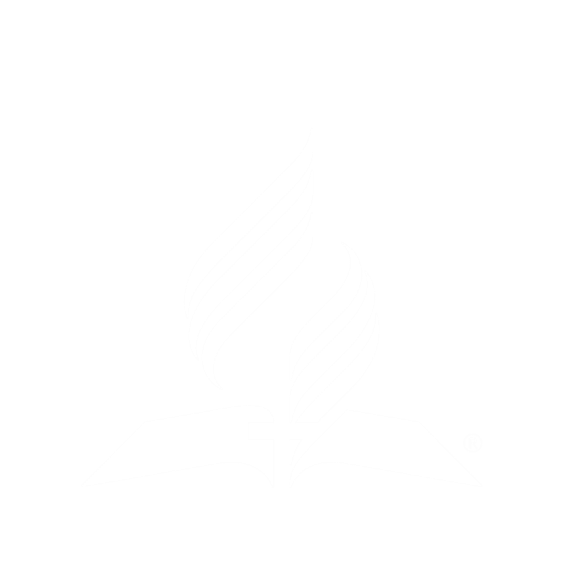 God’s Amazing Grace, p. 168
“La naturaleza humana habría muerto en ese momento y allí mismo bajo el horror del sentido del pecado, si un ángel del cielo no lo hubiera fortalecido para soportar la agonía”.
Salmo 22:1, 2: Esta profecía mesiánica anunció de antemano lo que iba a sentir Jesús durante su pasión:
“Dios mío, Dios mío, ¿por qué me has desamparado? ¿Por qué estás tan lejos de mi salvación, y de las palabras de mi clamor? 2 Dios mío, clamo de día, y no respondes; y de noche, y no hay para mí reposo.”
El Deseado de Todas las Gentes, p. 637
“Fue una corta distancia de ellos—no tan lejos que no pudiesen verle y oírle—y cayó postrado en el suelo. Sentía que el pecado le estaba separando de su Padre. La sima era tan ancha, negra y profunda que su espíritu se estremecía ante ella. No debía ejercer su poder divino para escapar esa agonía. Como hombre, debía soportar la ira de Dios contra la trasgresión.”
El Deseado de Todas las Gentes, p. 637
“Como sustituto y garante del hombre pecaminoso, Cristo estaba sufriendo bajo la justicia divina. Veía lo que significaba la justicia. Hasta entonces había obrado como intercesor por otros; ahora anhelaba tener un intercesor para sí.”
El Deseado de Todas las Gentes, p. 638
“Frente a las consecuencias posibles del conflicto, embargaba el alma de Cristo el terror de quedar separada de Dios. Satanás le decía que, si se hacía garante de un mundo pecaminoso, la separación sería eterna. Quedaría identificado con el reino de Satanás, y nunca más sería uno con Dios.”
El Deseado de Todas las Gentes, p. 638
“Los pecados de los hombres descansaban pesadamente sobre Cristo, y el sentimiento de la ira de Dios contra el pecado abrumaba su vida.”
El Deseado de Todas las Gentes, pp. 641, 642
“Había llegado el momento pavoroso, el momento que había de decidir el destino del mundo. La suerte de la humanidad pendía de un hilo. Cristo podía aun ahora negarse a beber la copa destinada al hombre culpable. Todavía no era demasiado tarde. Podía enjugar el sangriento sudor de su frente y dejar que el hombre pereciese en su iniquidad.
Podía decir: Reciba el transgresor la penalidad de su pecado, y yo volveré a mi Padre. ¿Beberá el Hijo de Dios la amarga copa de la humillación y la agonía? ¿Sufrirá el inocente las consecuencias de la maldición del pecado, para salvar a los culpables? Las palabras caen temblorosamente de los pálidos labios de Jesús: ‘Padre mío, si no puede esta copa pasar de mí sin que yo lo beba, hágase tu voluntad.”
El Deseado de Todas las Gentes, p. 701
“Sobre Cristo, como sustituto y garante nuestro fue puesta la iniquidad de todos nosotros. Fue contado por transgresor, a fin de que pudiese redimirnos de la condenación de la ley. La culpabilidad de cada descendiente de Adán abrumó su corazón. La ira de Dios contra el pecado, la terrible manifestación de su desagrado por causa de la iniquidad, llenó de consternación el alma de su Hijo. Toda su vida, Cristo había estado proclamando a un mundo caído
las buenas nuevas de la misericordia y el amor perdonador del Padre. Su tema era la salvación aun del principal de los pecadores. Pero en estos momentos, sintiendo el terrible peso de la culpabilidad que lleva, no puede ver el rostro reconciliador del Padre. Al sentir el Salvador que de él se retraía el semblante divino en ésta hora suprema de angustia, atravesó su corazón un pesar que nunca podrá comprender plenamente el hombre. Tan grande fue esa agonía que apenas le dejaba sentir el dolor físico.”
El Deseado de Todas las Gentes, p. 704
“Entre las terribles tinieblas, aparentemente abandonado de Dios, Cristo había apurado las últimas heces de la copa de la desgracia humana. En esas terribles horas había confiado en la evidencia que antes recibiera de que era aceptado de su Padre.
Conocía el carácter de su Padre; comprendía su justicia, su misericordia y su gran amor. Por la fe, confió en Aquel a quien había sido siempre su placer obedecer. Y mientras, sumiso, se confiaba a Dios, desapareció la sensación de haber perdido el favor de su Padre. Por la fe, Cristo venció.”
El Deseado de Todas las Gentes, p. 701
“Con fieras tentaciones, Satanás torturaba el corazón de Jesús. El Salvador no podía ver más allá de los portales de la tumba. La esperanza no le presentaba su salida del sepulcro como vencedor ni le hablaba de la aceptación de su sacrificio por el Padre.
Temía que el pecado fuese tan ofensivo para Dios que su separación resultase eterna. Sintió la angustia que el pecador sentirá cuando la misericordia no interceda más por la raza culpable. El sentido del pecado, que atraía la ira del Padre sobre él como sustituto del hombre, fue lo que hizo tan amarga la copa que bebía el Hijo de Dios y quebró su corazón.”
Bible Training School, septiembre 1, 1915
“En el Huerto de Getsemaní Cristo sufrió en lugar del hombre y la naturaleza humana del hijo de Dios se estremeció bajo el terrible horror de la culpa del pecado hasta que salió de sus pálidos y temblorosos labios el grito agonizante: ‘O Padre mío, si fuere posible haz que pase de mi esta copa’ pero si no hay otra forma de salvar al hombre, entonces ‘hágase tu voluntad y no la mía.’
La naturaleza humana hubiera muerto en ese mismo momento bajo el horrorizante sentido del pecado, si un ángel del cielo no le hubiese fortalecido para sobrellevar la agonía. El poder que infligió la justicia divina sobre el garante y sustituto del hombre fue el mismo que sostuvo y fortaleció al que sufría bajo el tremendo peso de la ira que hubiera caído sobre un mundo pecaminoso. Cristo estaba sufriendo la muerte que había sido pronunciada contra los transgresores de la Ley de Dios.”
DTG 642
“En esta terrible crisis, cuando todo estaba en juego, cuando la copa misteriosa temblaba en la mano del Doliente, los cielos se abrieron, una luz resplandeció de en medio de la tempestuosa obscuridad de esa hora crítica, y el poderoso ángel que está en la presencia de Dios ocupando el lugar del cual cayó Satanás, vino al lado de Cristo. No vino para quitar de su mano la copa, sino para fortalecerle a fin de que pudiese beberla, asegurado del amor de su Padre.”
Hebreos 5:7:
“Y Cristo, en los días de su carne, ofreciendo ruegos y súplicas con gran clamor y lágrimas al que le podía librar de la muerte, fue oído a causa de su temor reverente.”
Gálatas 3:13: Jesús sufrió la condena que le correspondía a la humanidad:
“Cristo nos redimió de la maldición de la ley [¿por qué nos maldice la ley?], hecho por nosotros maldición (porque está escrito: Maldito todo el que es colgado en un madero.”
Dt. 21: 22-23
“Si alguno hubiere cometido algún crimen digno de muerte, y lo hiciereis morir, y lo colgareis en un madero, 23 no dejaréis que su cuerpo pase la noche sobre el madero; sin falta lo enterrarás el mismo día, porque maldito por Dios es el colgado; y no contaminarás tu tierra que Jehová tu Dios te da por heredad.”
Josué 10: 23-27
“Y lo hicieron así, y sacaron de la cueva a aquellos cinco reyes: al rey de Jerusalén, al rey de Hebrón, al rey de Jarmut, al rey de Laquis y al rey de Eglón. 24 Y cuando los hubieron llevado a Josué, llamó Josué a todos los varones de Israel, y dijo a los principales de la gente de guerra que habían venido con él: Acercaos, y poned vuestros pies sobre los cuellos de estos reyes. Y ellos se acercaron y pusieron sus pies sobre los cuellos de ellos.
25 Y Josué les dijo: No temáis, ni os atemoricéis; sed fuertes y valientes, porque así hará Jehová a todos vuestros enemigos contra los cuales peleáis. 26 Y después de esto Josué los hirió y los mató, y los hizo colgar en cinco maderos; y quedaron colgados en los maderos hasta caer la noche. 27 Y cuando el sol se iba a poner, mandó Josué que los quitasen de los maderos, y los echasen en la cueva donde se habían escondido; y pusieron grandes piedras a la entrada de la cueva, las cuales permanecen hasta hoy.”
Se consideraba que la maldición y el abandono de Dios afligía al que colgaba en un madero.
Los impíos eran colgados en un madero fuera del campamento de Israel.
El cuerpo del criminal quedaba en el madero hasta la puesta del sol.
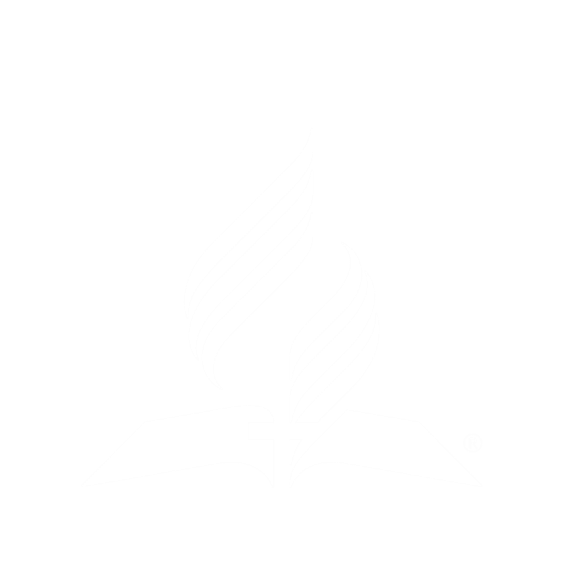 Después de muerto, el cuerpo del criminal se colocaba en una cueva y se amontonaban piedras en la entrada.
A Jesús lo trataron como criminal.
A Jesús lo colgaron en un madero.
Jesús murió fuera del campamento (Hebreos 13:12, 13).
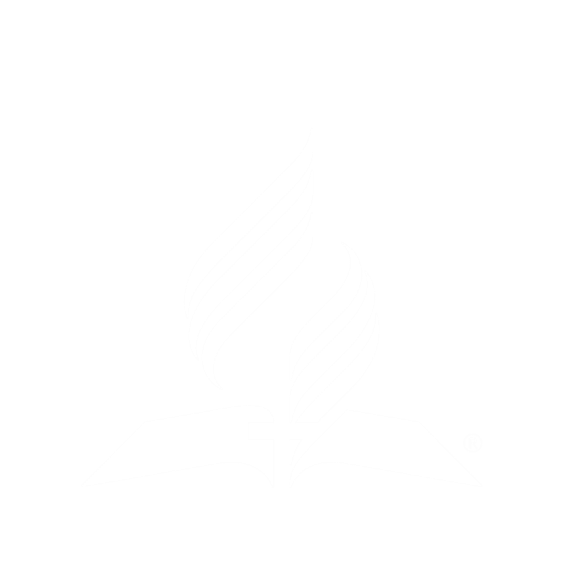 Heb. 13: 12-13
“Por lo cual también Jesús, para santificar al pueblo mediante su propia sangre, padeció fuera de la puerta. 13 Salgamos, pues, a él, fuera del campamento, llevando su vituperio;”
Quitaron el cuerpo de Jesús del madero poco antes de ponerse el sol.
Los enemigos de Jesús consideraban que Dios había pronunciado contra Él maldición y lo había abandonado.
Lo colocaron en una cueva y pusieron una piedra en la entrada.
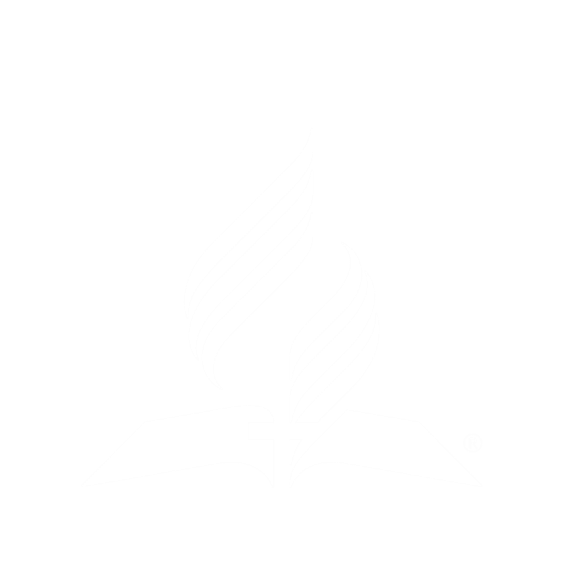 2 Corintios 5:21:
“Al que no conoció pecado, por nosotros lo hizo pecado, para que nosotros fuésemos hechos justicia de Dios en él.”
Isaías 53:4-6:
“Ciertamente llevó él nuestras enfermedades, y sufrió nuestros dolores; y nosotros le tuvimos por azotado, por herido de Dios y abatido. 5 Mas él herido fue por nuestras rebeliones, molido por nuestros pecados; el castigo de nuestra paz fue sobre él, y por su llaga fuimos nosotros curados. 6 Todos nosotros nos descarriamos como ovejas, cada cual se apartó por su camino; mas Jehová cargó en él el pecado de todos nosotros.”
Romanos 8:32:
“El que no escatimó ni a su propio Hijo, sino que lo entregó por todos nosotros, ¿cómo no nos dará también con él todas las cosas?”
1 Juan 2:2:
“Y él es la propiciación por nuestros pecados; y no solamente por los nuestros, sino también por los de todo el mundo.”
Jesús hizo provisión para pagar la deuda de cada ser humano que jamás haya vivido. Pero Él no obligará a nadie a reclamar el pago que hizo Jesús. Cada individuo puede aceptar o rechazar el regalo que Jesús compró. No escogimos entrar a este mundo, pero sí podemos escoger cómo vamos a salir.
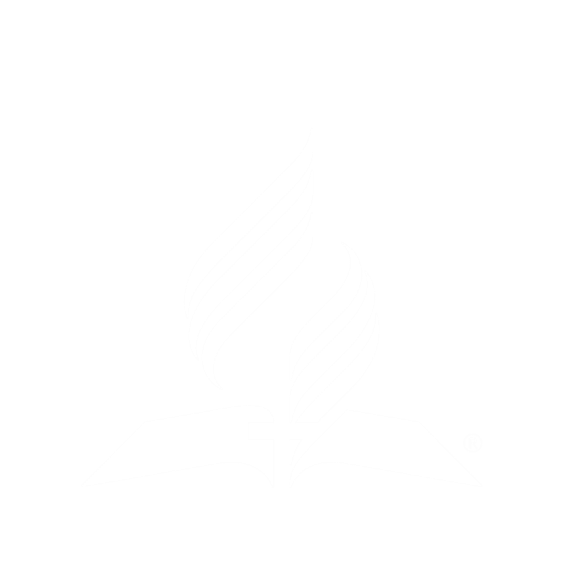 Juan 3:16: Jesús amó al mundo, pero solo los que confían en Él se salvarán:
“Porque de tal manera amó Dios al mundo, que ha dado a su Hijo unigénito, para que todo aquel que en él cree, no se pierda, mas tenga vida eterna.”
A. del campamento de Israel
La agonía de Jesús fue mayormente...
B. sufrimiento psicológico y espiritual
En vez de agua, Jesús sudó...
C. fuera del campamento
Satanás torturaba...
D. sangre
Los impíos eran colgados en un madero fuera...
E. sufrimiento físico
Asocie
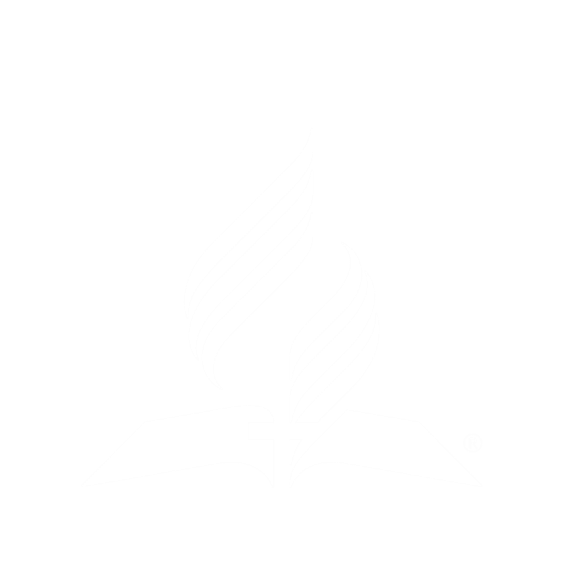 G. el corazón de Jesús
Jesús murió...
La culminación de la ira de Dios
Apocalipsis 20 y Ezequiel 38, 39 nos da una descripción del castigo final de los impíos que están fuera de la ciudad. ¿Acaso no podrían haber escogido estar dentro? ¿Acaso Jesús no hizo provisión para su salvación?
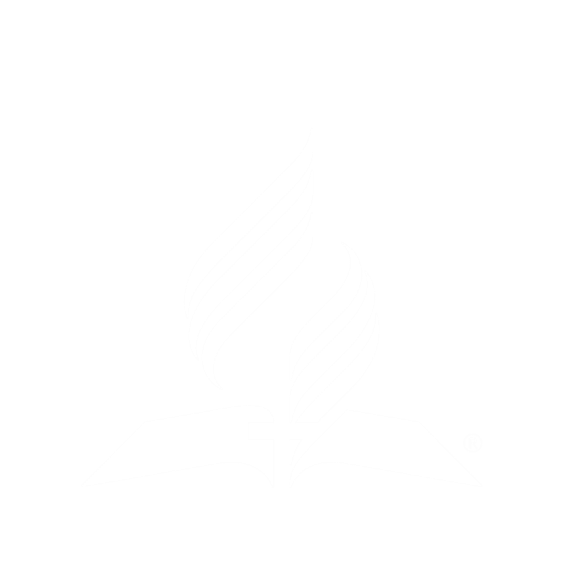 Ap. 20: 7-9
“Cuando los mil años se cumplan, Satanás será suelto de su prisión, 8 y saldrá a engañar a las naciones que están en los cuatro ángulos de la tierra, a Gog y a Magog, a fin de reunirlos para la batalla; el número de los cuales es como la arena del mar. 9 Y subieron sobre la anchura de la tierra, y rodearon el campamento de los santos y la ciudad amada; y de Dios descendió fuego del cielo, y los consumió.”
Ezequiel 39:17-19:
“Y tú, hijo de hombre, así ha dicho Jehová el Señor: Di a las aves de toda especie, y a toda fiera del campo: Juntaos, y venid; reuníos de todas partes a mi víctima que sacrifico para vosotros, un sacrificio grande sobre los montes de Israel; y comeréis carne y beberéis sangre.
18 Comeréis carne de fuertes, y beberéis sangre de príncipes de la tierra; de carneros, de corderos, de machos cabríos, de bueyes y de toros, engordados todos en Basán. 19 Comeréis grosura hasta saciaros, y beberéis hasta embriagaros de sangre de las víctimas que para vosotros sacrifiqué.”
Los impíos no reclamaron el pago que hizo Jesús y por lo tanto tuvieron que saldar su deuda con la ley con su propia muerte.
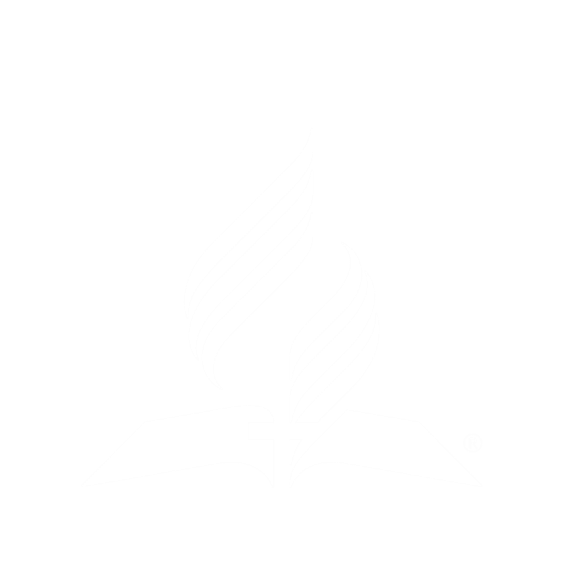 Romanos 6:23: La deuda hay que pagarla, pero hay dos maneras de hacerlo. O Jesús la paga con su muerte o bien el pecador la paga con la suya.
“Porque la paga del pecado es la muerte, pero el regalo de Dios es vida eternal en Cristo Jesús, Señor nuestro.”
Apocalipsis 20:14, 15:
“Y la muerte y el Hades fueron lanzados al lago de fuego. Esta es la muerte segunda. 15 Y el que no se halló inscrito en el libro de la vida fue lanzado al lago de fuego.”
Apocalipsis 13:8: Los impíos no están inscritos en el libro de la vida donde se anotan los nombres de los que reclamaron el pago de la sangre del cordero.
“Y la adoraron todos los moradores de la tierra cuyos nombres no estaban escritos en el libro de la vida del Cordero que fue inmolado desde el principio del mundo.”
Génesis 22:1-14:
“Aconteció después de estas cosas, que probó Dios a Abraham, y le dijo: Abraham. Y él respondió: Heme aquí. 2 Y dijo: Toma ahora tu hijo, tu único, Isaac, a quien amas, y vete a tierra de Moriah, y ofrécelo allí en holocausto sobre uno de los montes que yo te diré. 3 Y Abraham se levantó muy de mañana, y enalbardó su asno, y tomó consigo dos siervos suyos, y a Isaac su hijo; y cortó leña para el holocausto, y se levantó, y fue al lugar que Dios le dijo.
4 Al tercer día alzó Abraham sus ojos, y vio el lugar de lejos. 5 Entonces dijo Abraham a sus siervos: Esperad aquí con el asno, y yo y el muchacho iremos hasta allí y adoraremos, y volveremos a vosotros. 6 Y tomó Abraham la leña del holocausto, y la puso sobre Isaac su hijo, y él tomó en su mano el fuego y el cuchillo; y fueron ambos juntos.
7 Entonces habló Isaac a Abraham su padre, y dijo: Padre mío. Y él respondió: Heme aquí, mi hijo. Y él dijo: He aquí el fuego y la leña; mas ¿dónde está el cordero para el holocausto? 8 Y respondió Abraham: Dios se proveerá de cordero para el holocausto, hijo mío. E iban juntos. 9 Y cuando llegaron al lugar que Dios le había dicho, edificó allí Abraham un altar, y compuso la leña, y ató a Isaac su hijo, y lo puso en el altar sobre la leña.
10 Y extendió Abraham su mano y tomó el cuchillo para degollar a su hijo. 11 Entonces el ángel de Jehová le dio voces desde el cielo, y dijo: Abraham, Abraham. Y él respondió: Heme aquí. 12 Y dijo: No extiendas tu mano sobre el muchacho, ni le hagas nada; porque ya conozco que temes a Dios, por cuanto no me rehusaste tu hijo, tu único.
13 Entonces alzó Abraham sus ojos y miró, y he aquí a sus espaldas un carnero trabado en un zarzal por sus cuernos; y fue Abraham y tomó el carnero, y lo ofreció en holocausto en lugar de su hijo. 14 Y llamó Abraham el nombre de aquel lugar, Jehová proveerá. tanto se dice hoy: En el monte de Jehová será provisto.”
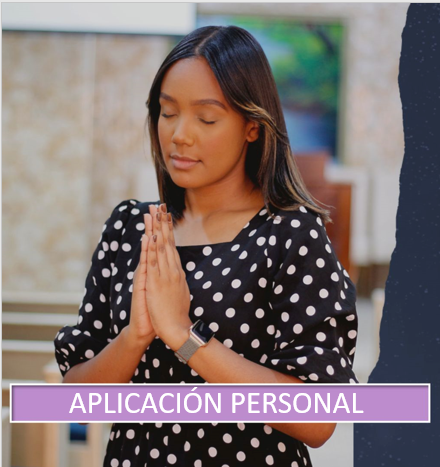 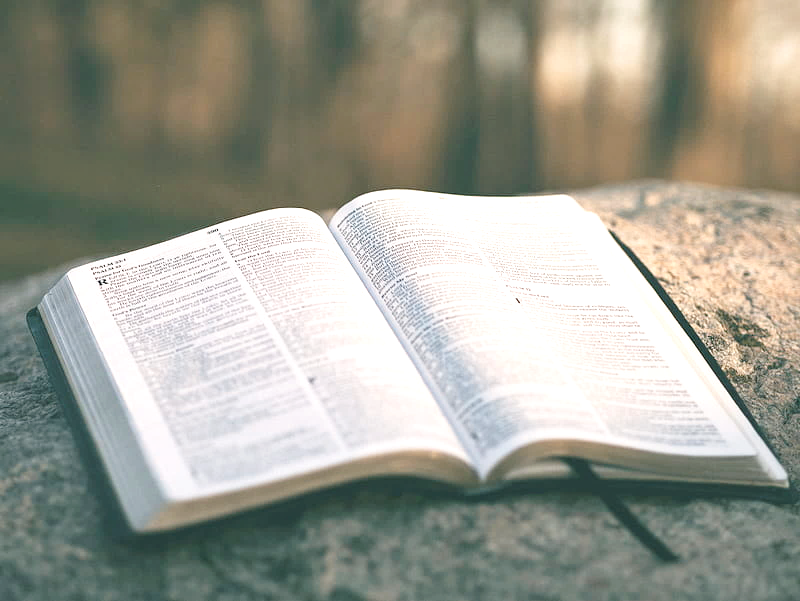 ¿Quieres reclamar para ti el pago que hizo Jesús para librarnos de la muerte eterna?